Engineering and Technology Careers Fair 2013
Preparing for the Fair

Joyce Lewis
FPAS Partnerships and Business Development
Vital Statistics
Tuesday 12 Feb, 1100  – 1500, Garden Court Bdg 40/38; Mountbatten (53)

82 companies attending (29 new)
	
1200+ students attending

3000             60
Companies attending
Accenture   Adex-Group  Aubay     Altera    Amadeus     Amazon     Analog Devices    ARM     Atmel     BAE  Systems BBC  R&D    Bloomberg     BT    Cambridge Network      Captec     Career    Destinations/ODAR     Centrica    Climax Studios    Critical  Software  Technologies    Deloitte    Detica   Dialog Semiconductor       ECM  Selection     EMC     Enterprise  Recruitment     Ericsson Television    FactSet     Fidessa   G  Research     GE    Gazprom Marketing and Trading    Goldman  Sachs    Gradcracker    Gresham  Computing    HMG  Communications Centre    HSBC    Huddle    IBM    Imagination  Technologies     Invensys     IT  Dev    JP  Morgan   JDI Backup    Lascar Electronics    Lockheed  Martin     M&G    Matchtech     Meggitt     Memset     Micro Focus    National  Instruments    NCC  Group    NDS    Netcraft    New  Voice Media  Notonthehighstreet.com     nvidia    Ocado    OpenBet     Open  Market     PwC     RGC  Jenkins  &  Co.    Schlumberger     Selex  ES        SetSquared     smarkets  Sony Professional    Snowflake  Software     Sperry  Rail    SPI  Lasers     STFC     STI     Switch Concepts    Teach  First    Telesoft  Technologies    Telsis     Thales    Transport for London True  Clarity    WikiJob    Winton  Capital    Yahoo!   Year in Industry
What’s their business? -1
Consultancy/business/technology solutions
Accenture, Deloitte, JP Morgan, Deloitte, IBM, Invensys, EMC

Finance/City
Goldman Sachs, HSBC, M&G Investments, G-Research, 
Winton Capital Management [Bloomberg, Factset, Fidessa]

Transport
BAE Systems, Lockheed Martin, Meggitt, Sperry Rail, 
Transport for London, Thales, [Adex, Amadeus]

Energy
Centrica, GE Oil and Gas, Gazprom, Invensys, Schlumberger
What’s their business? - 2
Technology
Altera, Analog Devices, ARM, Atmel, Captec, Dialog Semiconductor, Ericsson Television, Imagination Technologies, ITDev, Lascar Electronics, National Instruments, NDS, NVIDIA, Sony Professional, SPI Lasers, Science and Technology Facilities Council, Surface Technology International, SetSquared, but also ….

Telecoms
BT, OpenMarket, Telsis, Telesoft Technologies

Security
BAE Systems, Detica, HMG Communications Centre, Netcraft, SELEX ES, Thales, NCC Group, but also ….

Gaming
Climax Studios
What’s their business? - 3
Agencies
Cambridge Network, ECM Selection, Gradcracker, 
Enterprise Recruitment, Matchtech, TeachFirst, WikiJob, 
Year in Industry

Software services
Adex, Amadeus, Critical Software Technologies, EMC, 
Microfocus, NCC Group, Snowflake Software, True Clarity, 
[Factset, Fidessa, Gresham Computing], but also …
	
Web services
Huddle, JDi, Memset, Netcraft, New Voice Media, Open Market, 
Switch Concepts, Yahoo!

Betting
Open Bet, smarkets
What’s their business? - 4
Media & Comms
BBC R&D, Ericsson Television, NDS, Hawk Eye/PULSE (Sony), 
Climax Studios, Bloomberg, Switch Concepts, Open Market, Yahoo!

Retail
Amazon, notonthehighstreet.com, Ocado

Patent Attorney	
RGC Jenkins & Co	
	
Teaching
Teach First
Before the Fair
Research companies – visit websites! (and more …)
Absorb the information
Think about what you want
Make comparisons
Sketch out questions
Choose a good time for you
Make a plan of visiting stands (timing)
            
             BE PREPARED!!!!
Companies are looking for …
Preparation and knowledge of their business (have you gone to any of their campus events?)
Inter-personal skills (not just technical), be ready to talk about yourself and what you’ve done or are interested in
Character – what will they remember about you (or about ECS, FPAS, the University)
Serious approach (they will be *investing* in you) – be confident (but know when to move on!)
Familiarity and confidence with technology
Enthusiasm!!!!
------
How will you introduce yourself?
Important questions
Graduate development programmes
Progression
Opportunities for personal development
Locations
Working environment
Social environment
Particular technologies in use or development

Internships – kind of work involved, expectations, supervision (relate to what you’re doing in your course …)
After the Fair
Consider what you’ve learned
Do more research!
… or, write an informed application
Follow up contacts if made
Look at www.ecs.soton.ac.uk/careers regularly
Join ECS Careers Hub on Facebook & Twitter
Consider enrolling with key agencies – in particular technology areas 
Don’t miss application deadlines!
On the Day
Shine!

Thanks for listening! 
Any questions?…
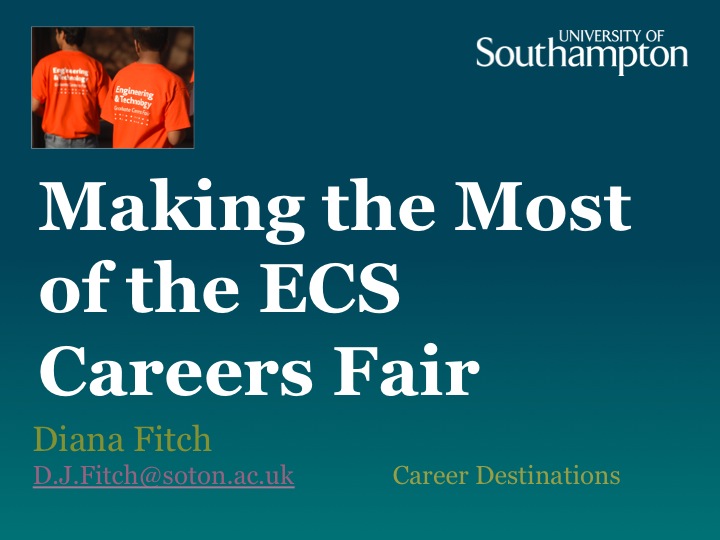 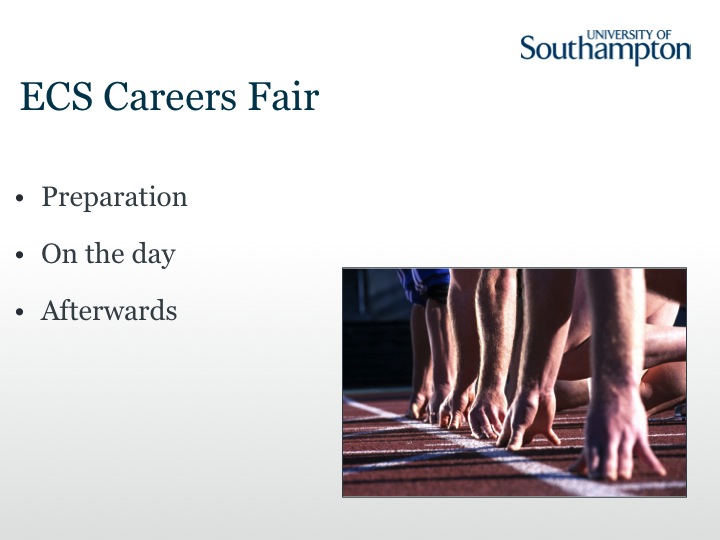 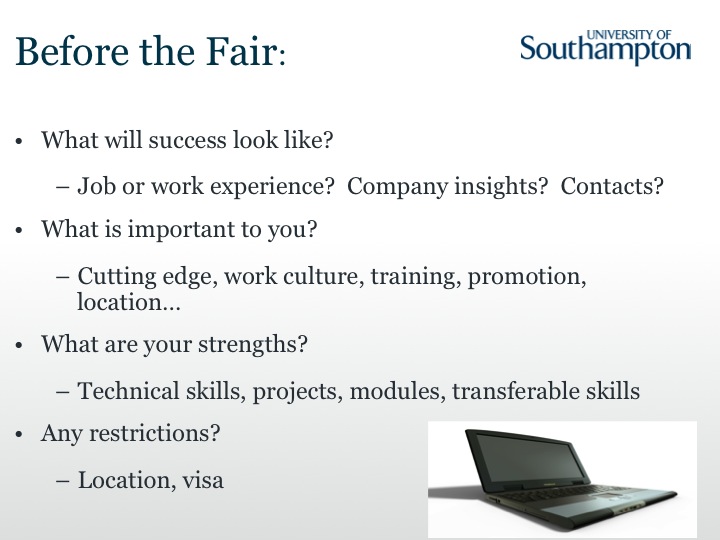 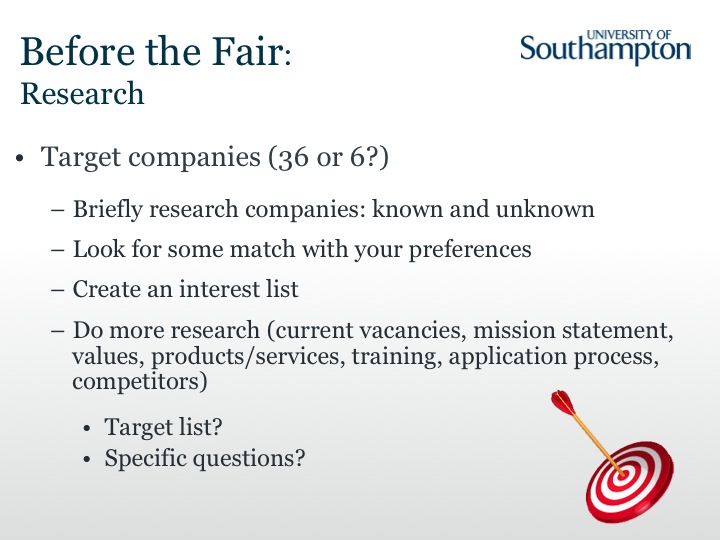 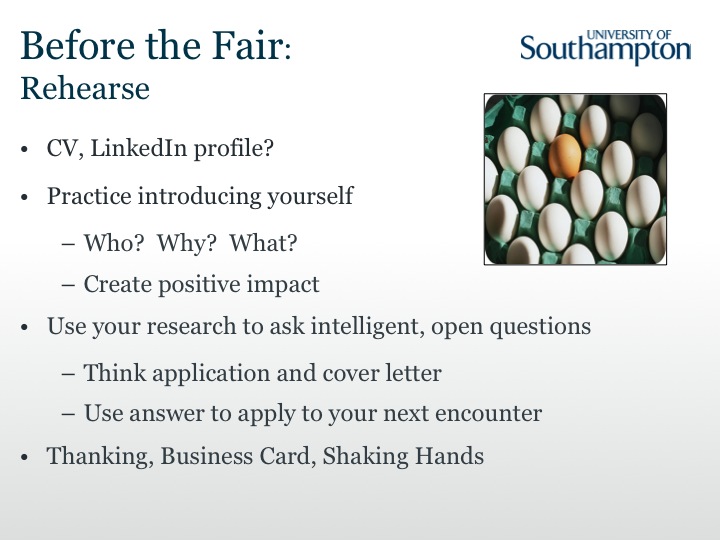 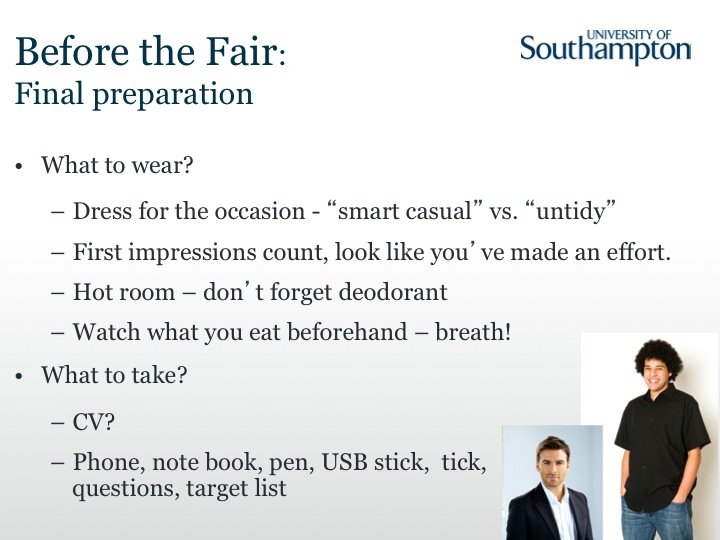 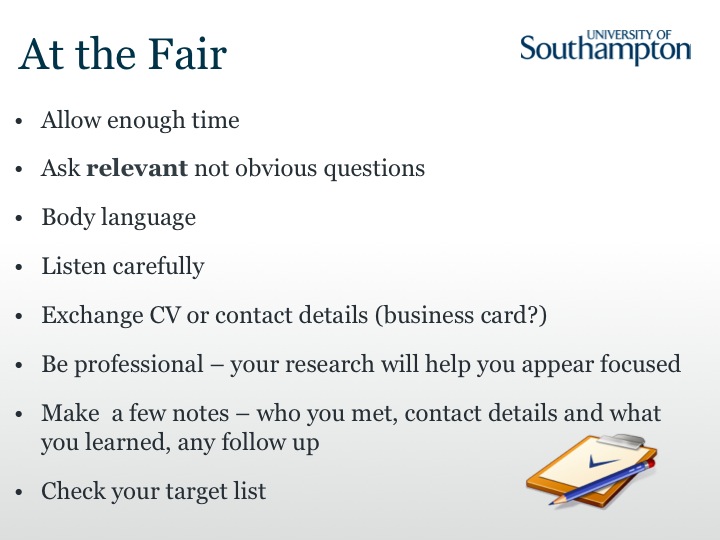 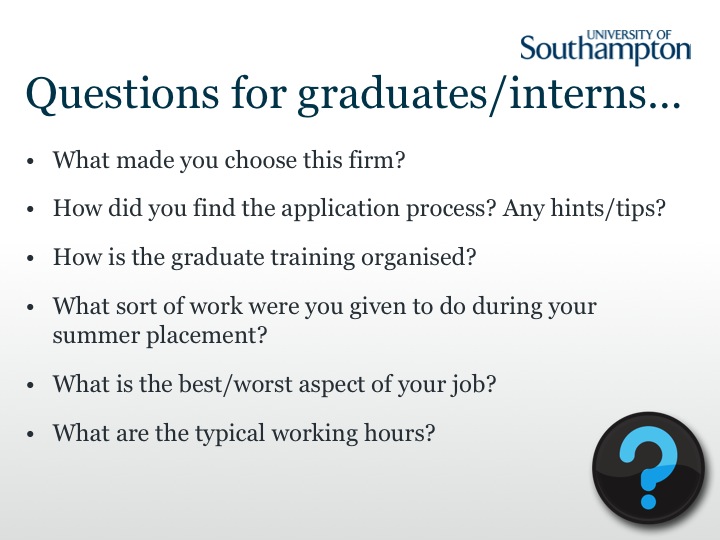 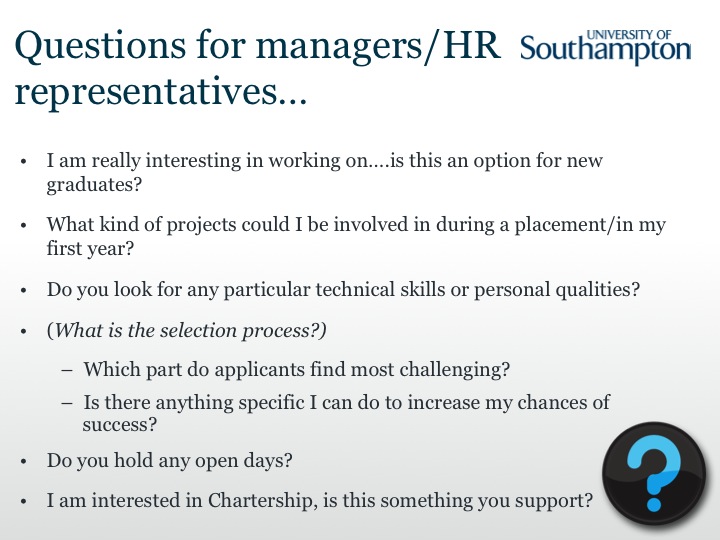 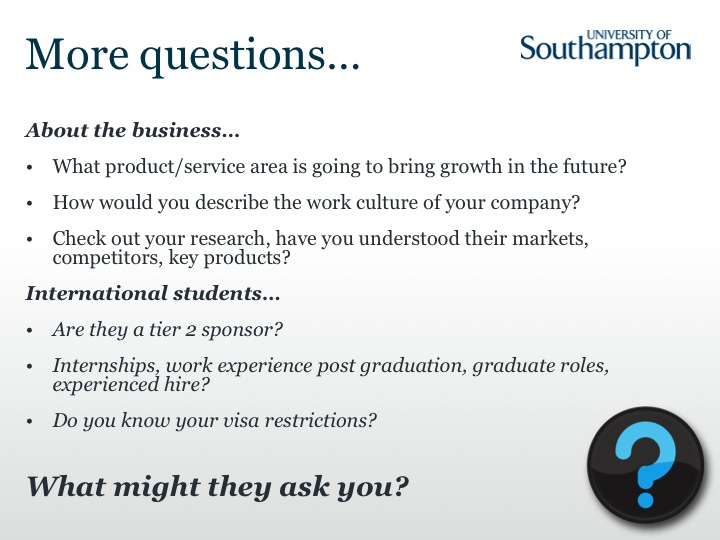 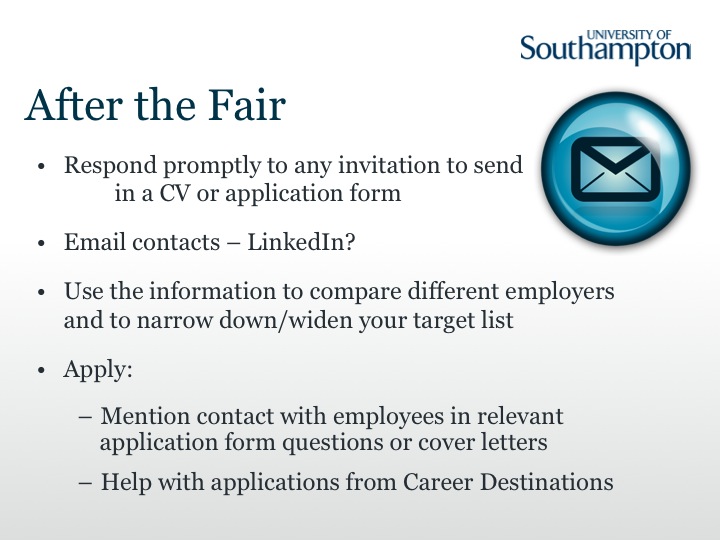 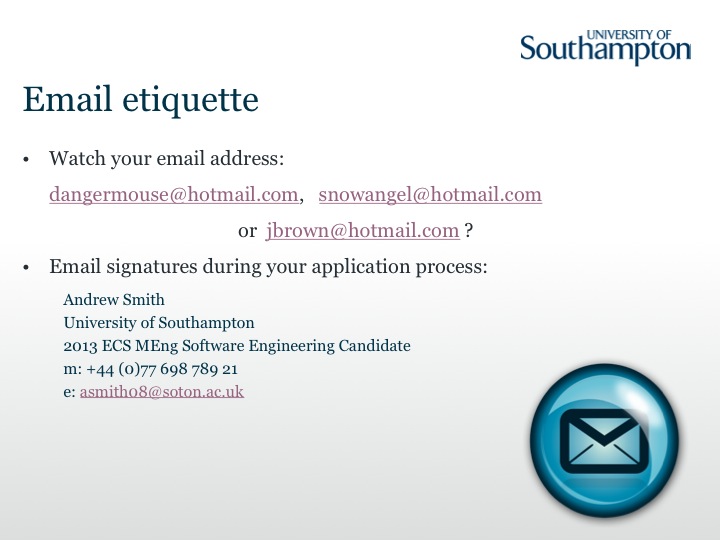 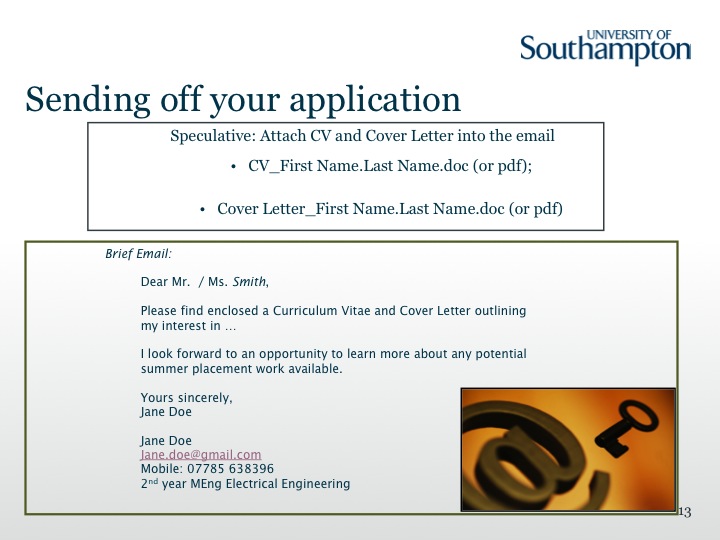 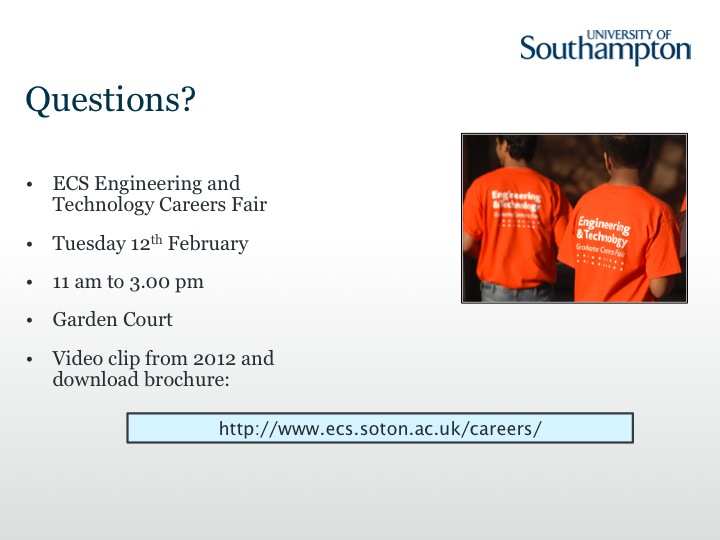 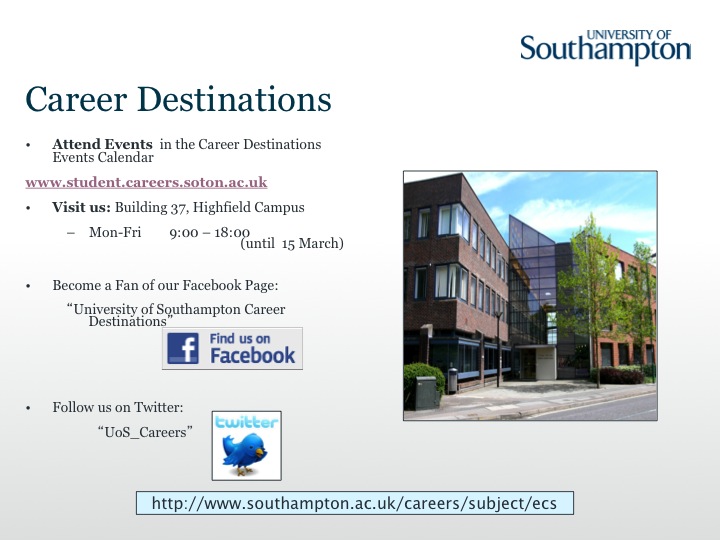